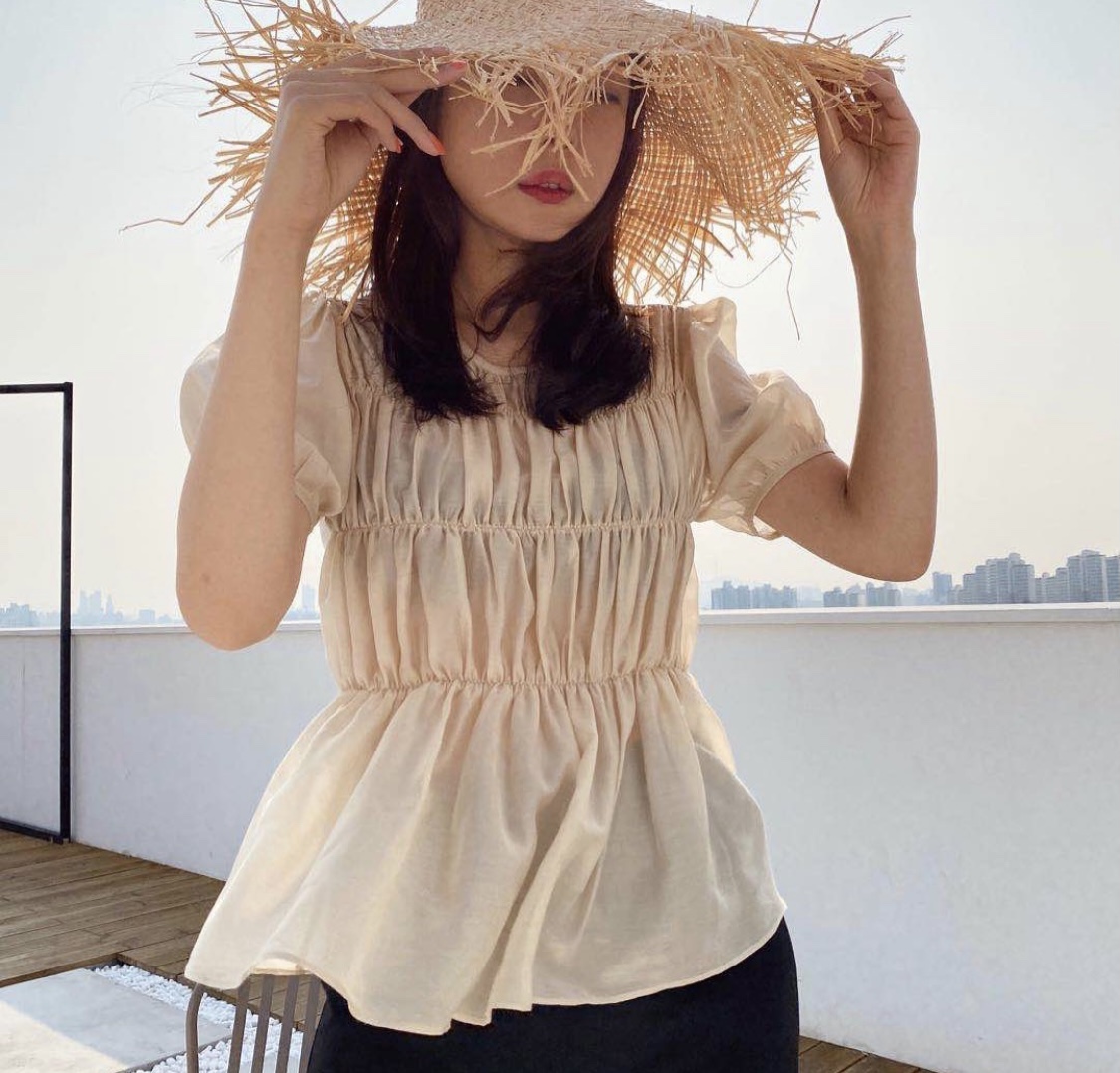 FLAT
가장 편안하고 자연스러운,
그러나 심심하지 않은,
 사랑스러운 룩을 제안합니다.
행사 이미지
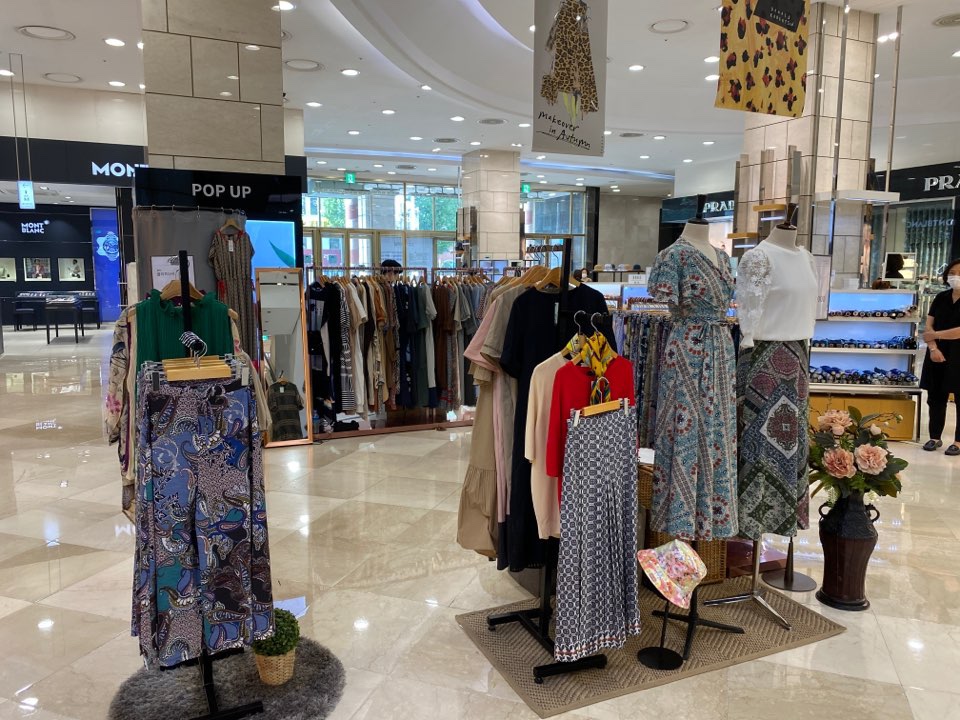 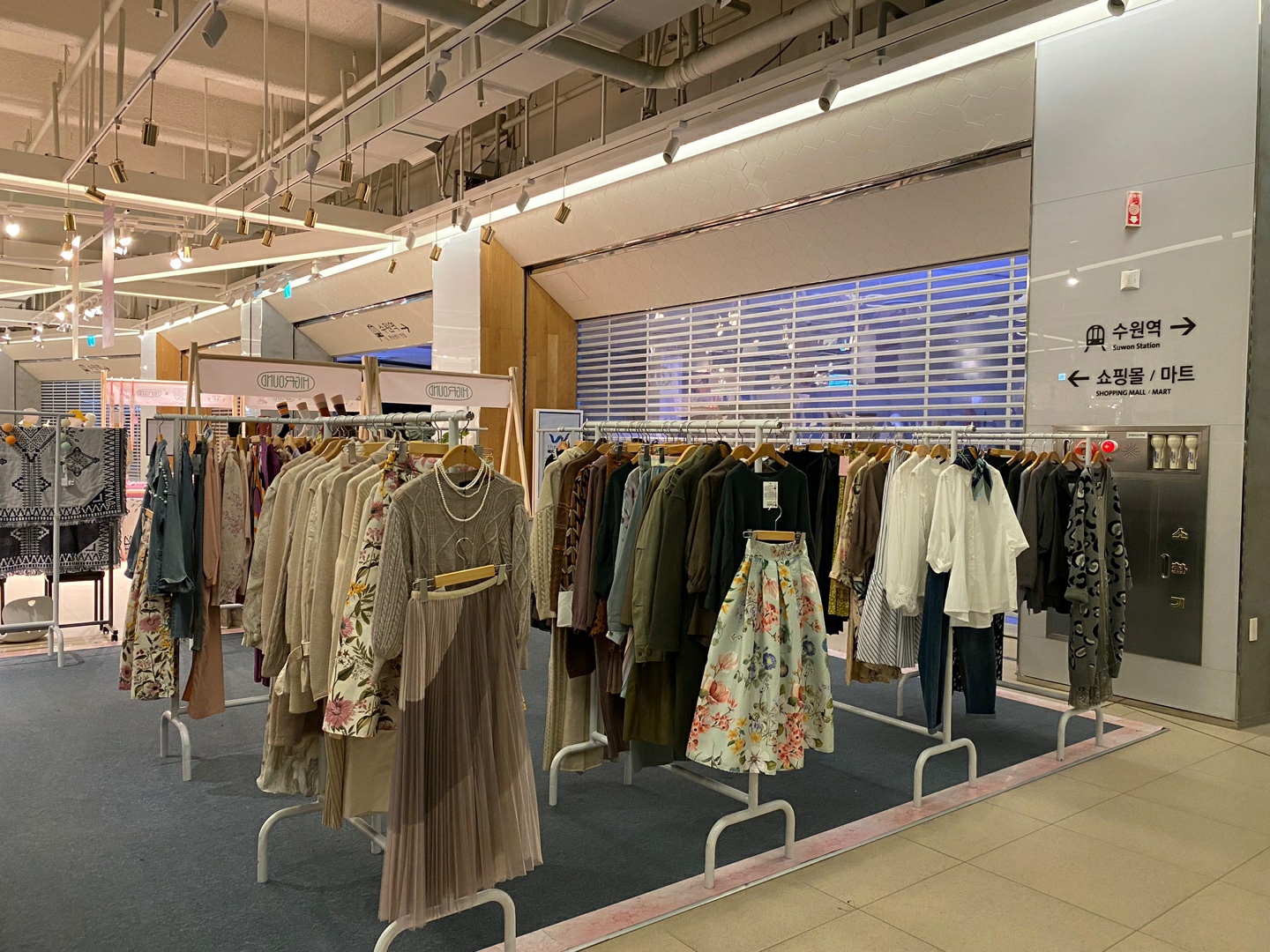 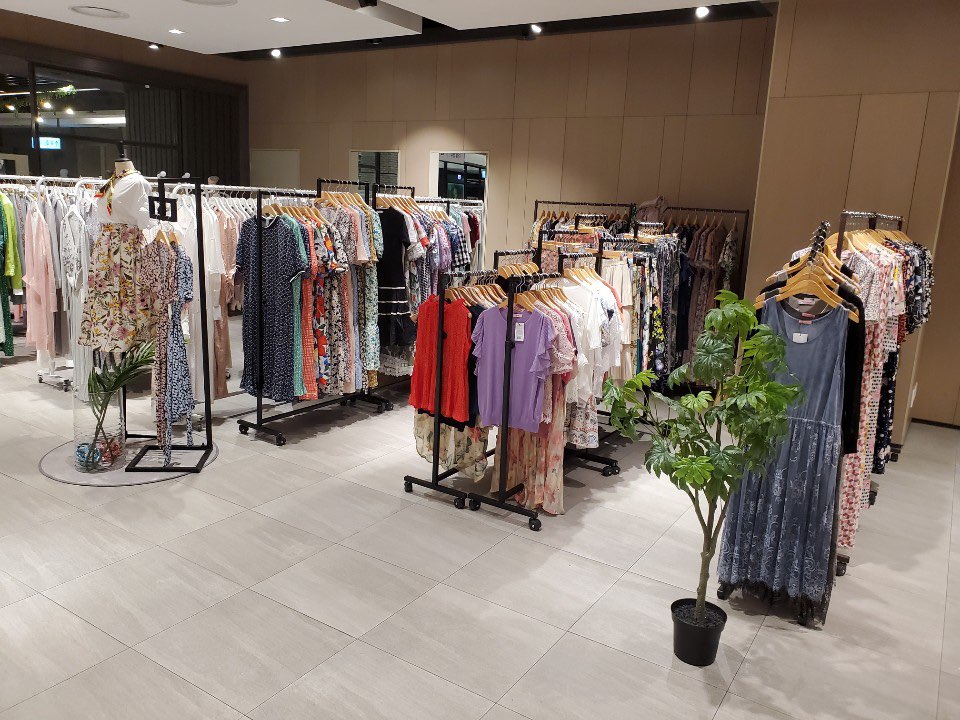 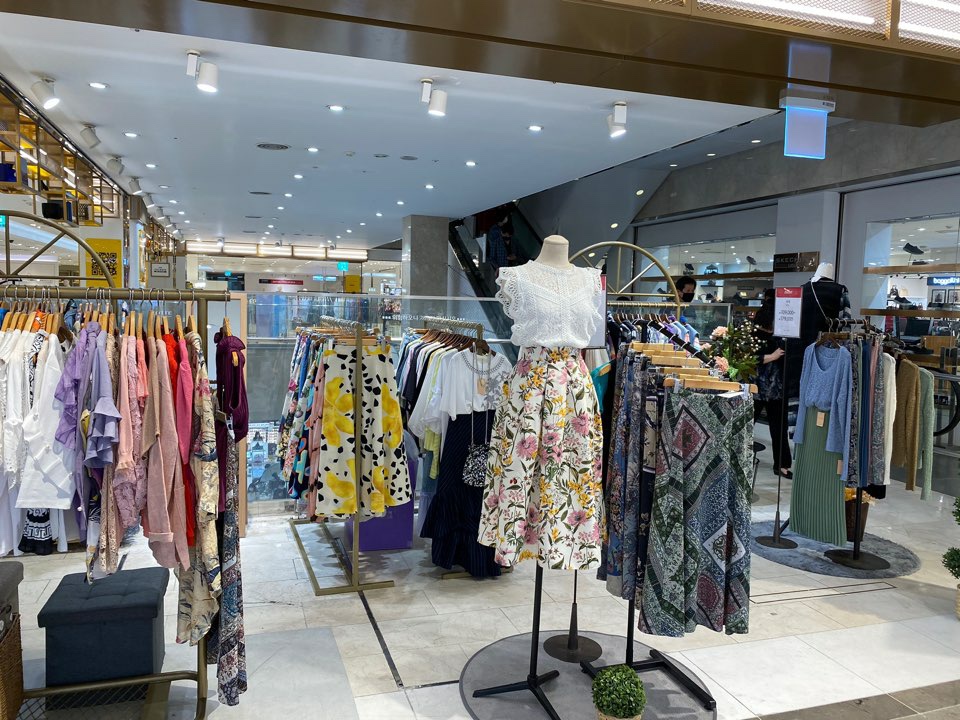 VMD 연출 이미지
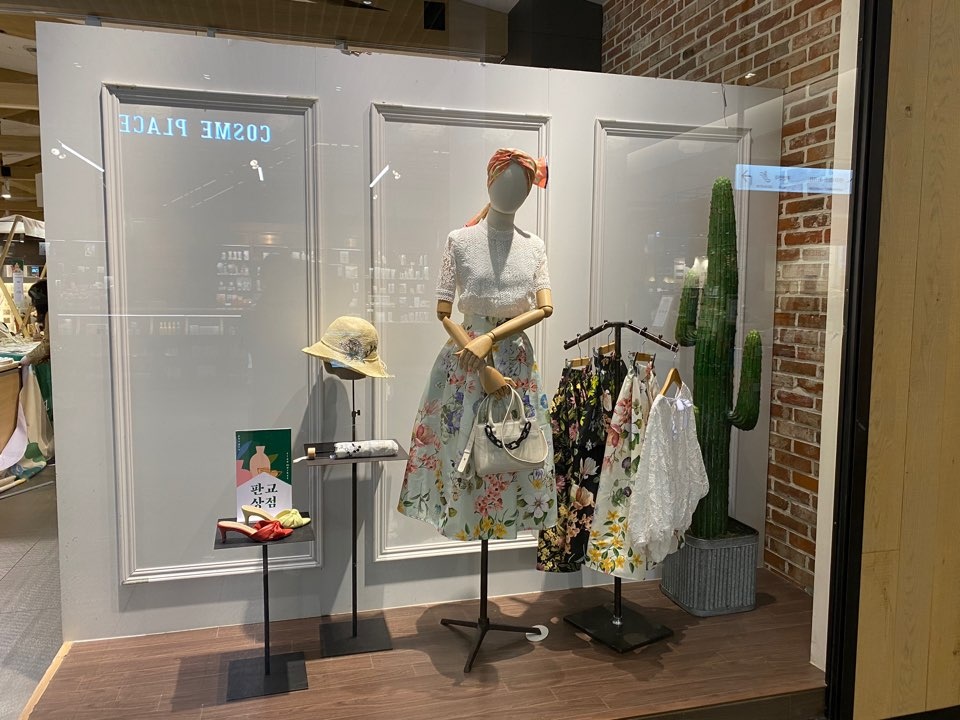 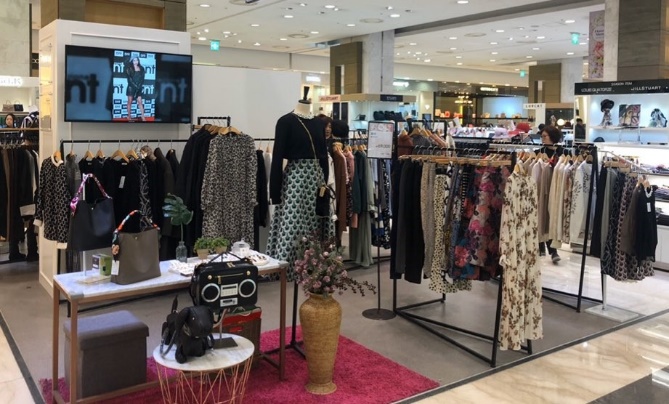 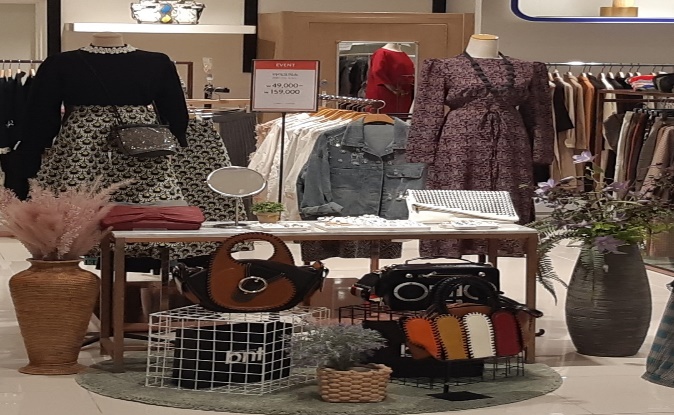 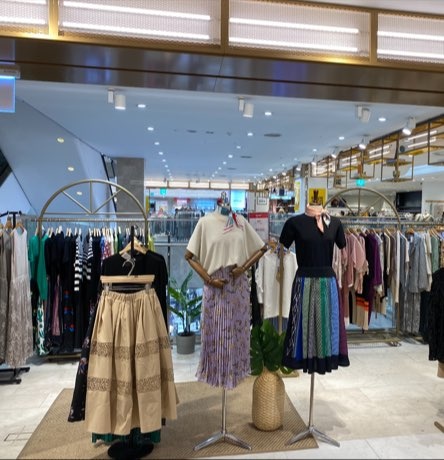 메인 판매상품 #1
▶ Wrap dress / Wrap skirt
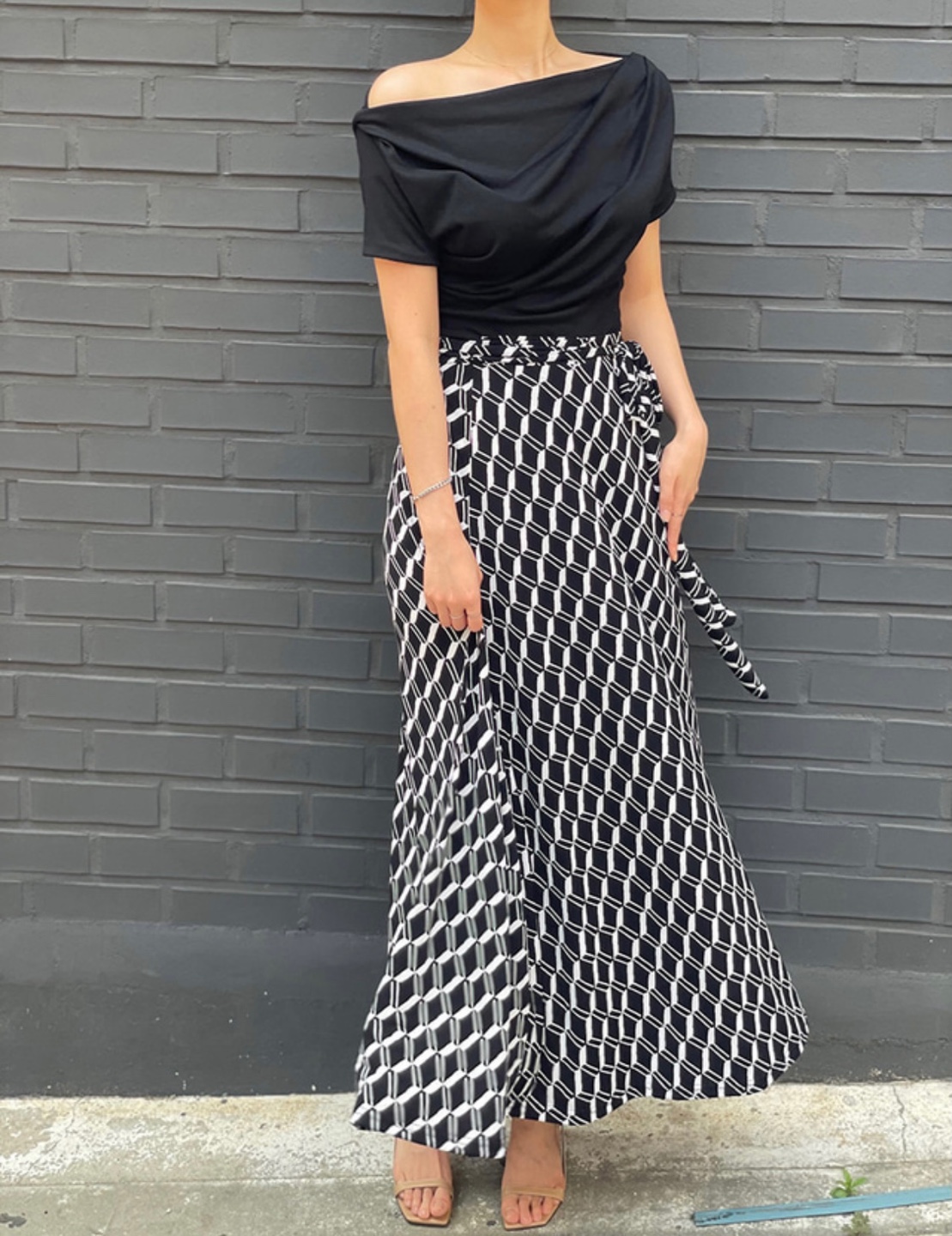 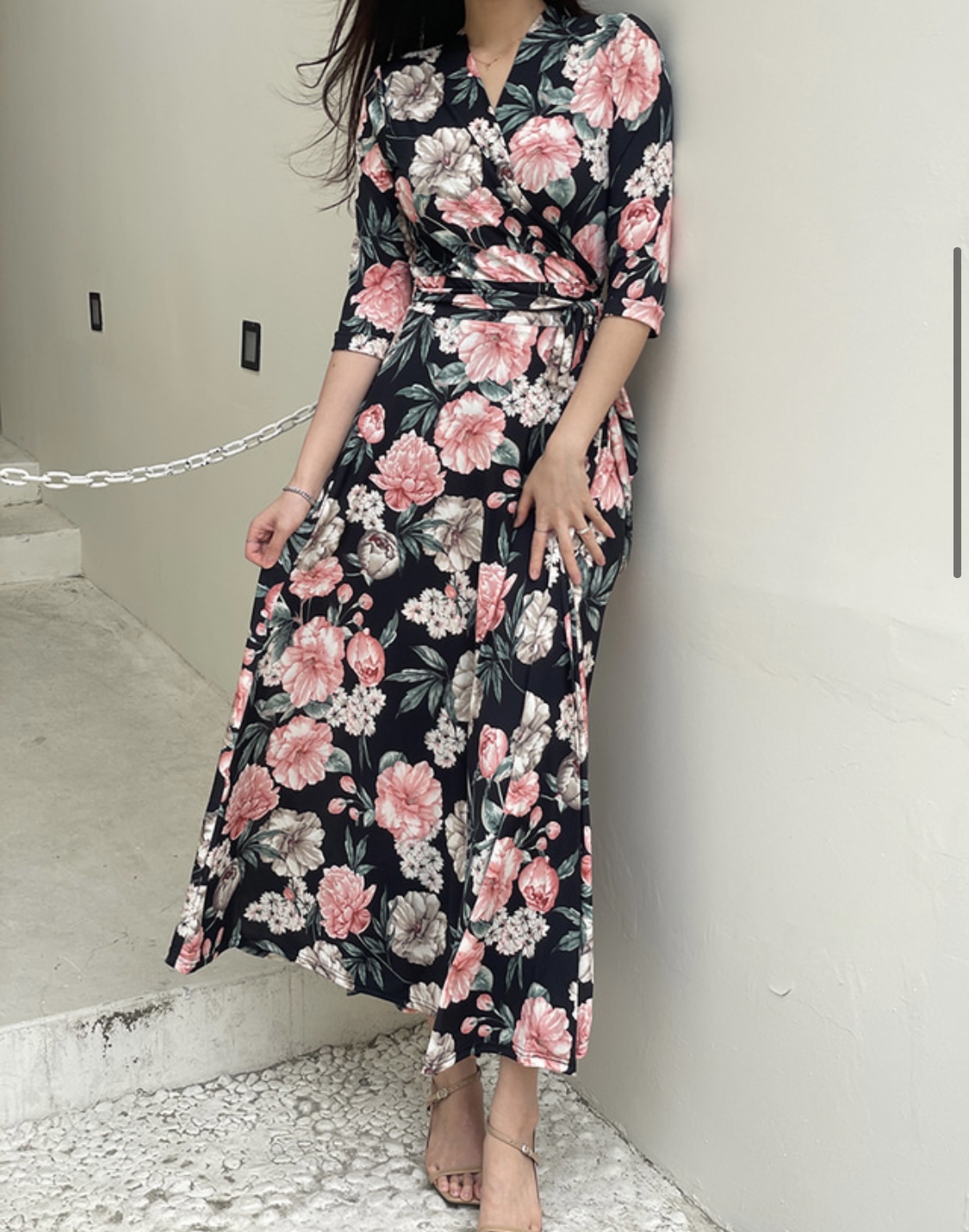 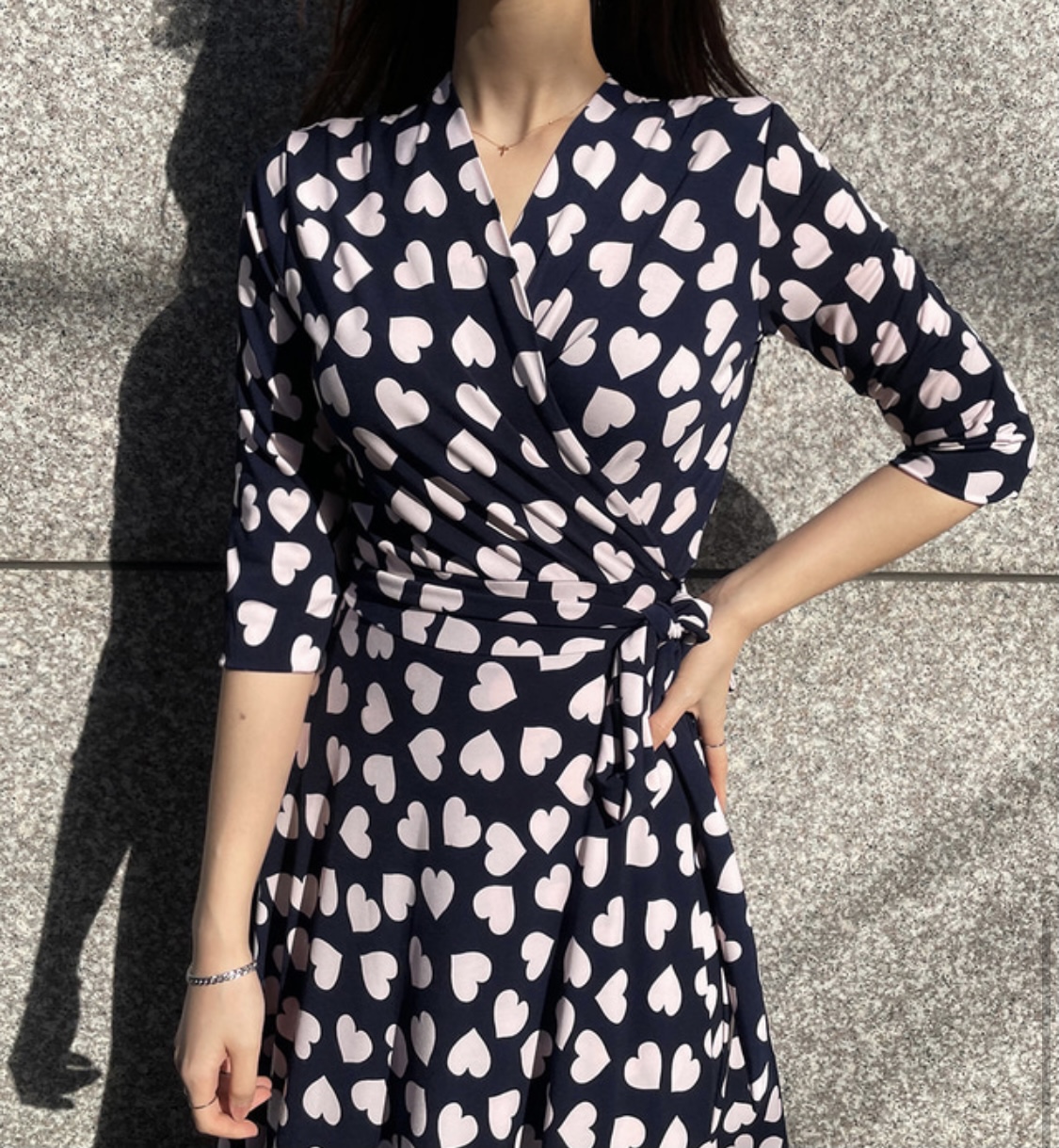 메인 판매상품 #2
▶ Dress / Blouse
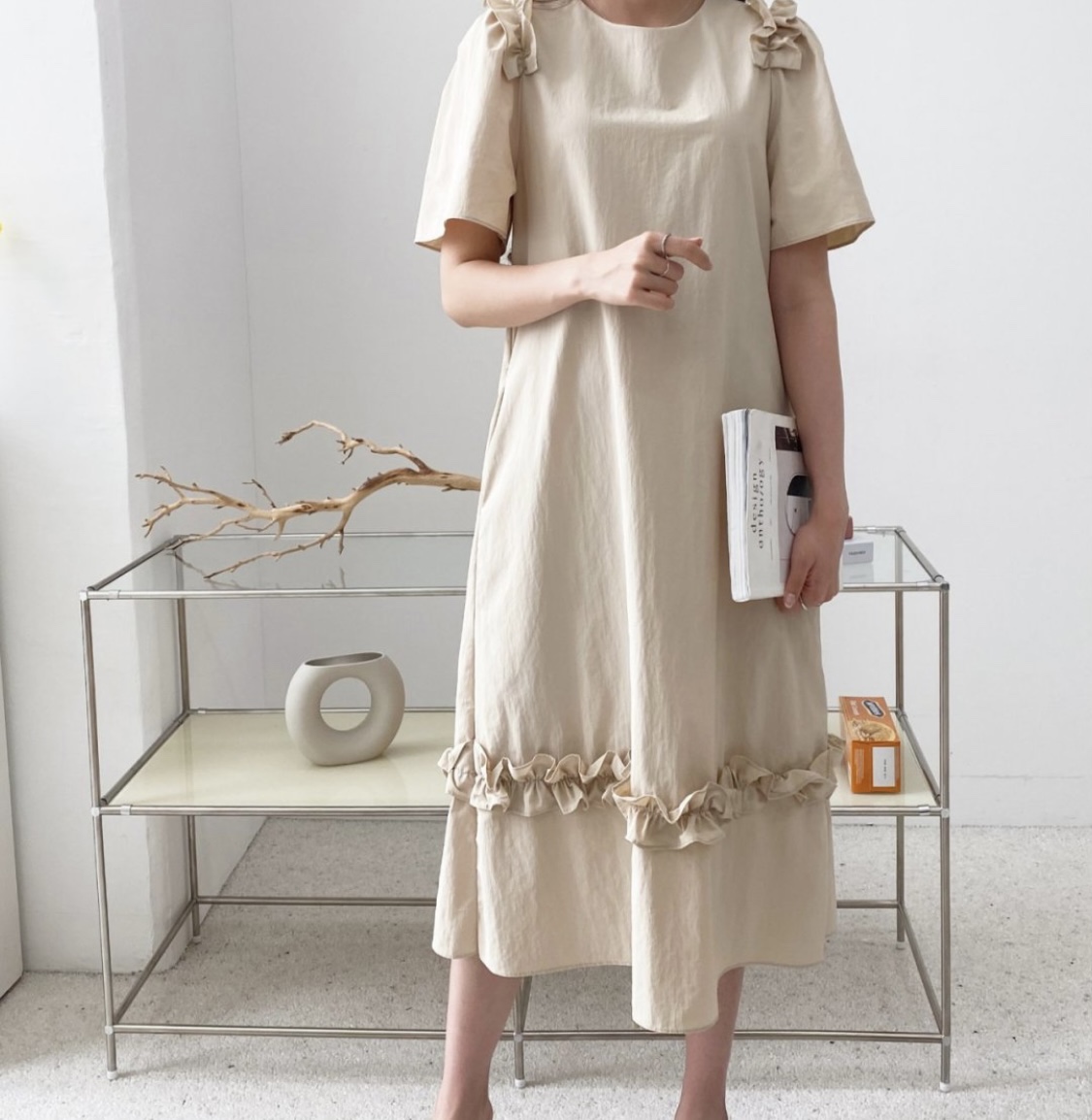 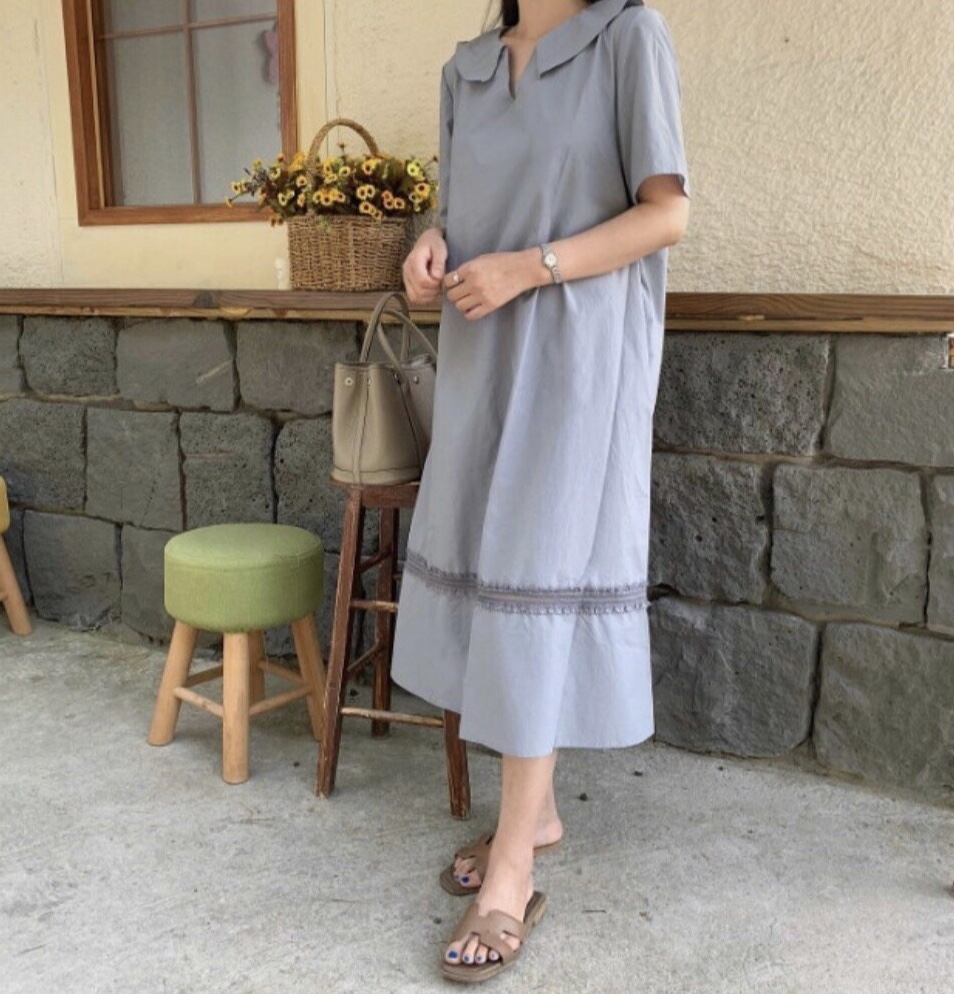 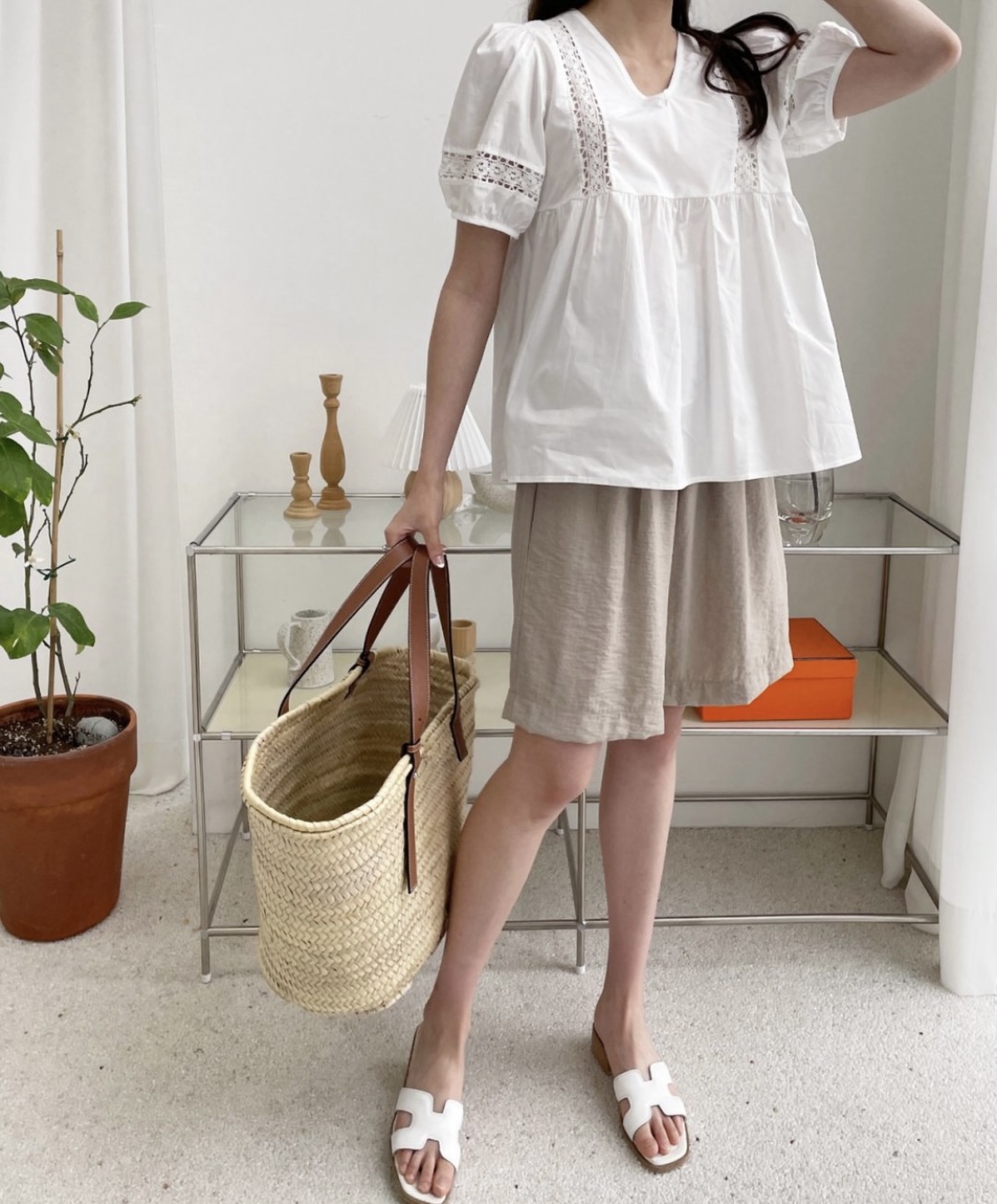 메인 판매상품 #3
▶ Pleats Style
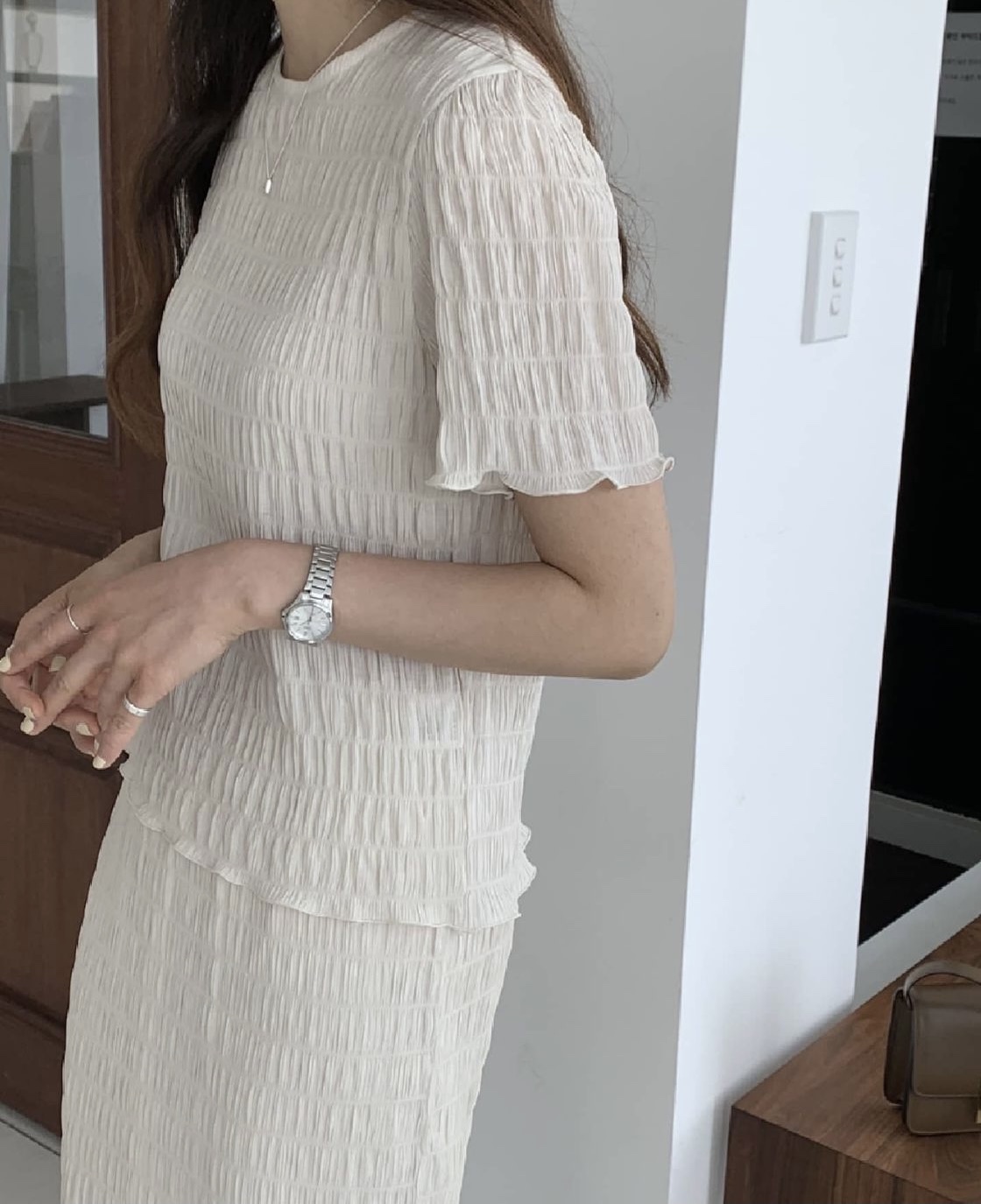 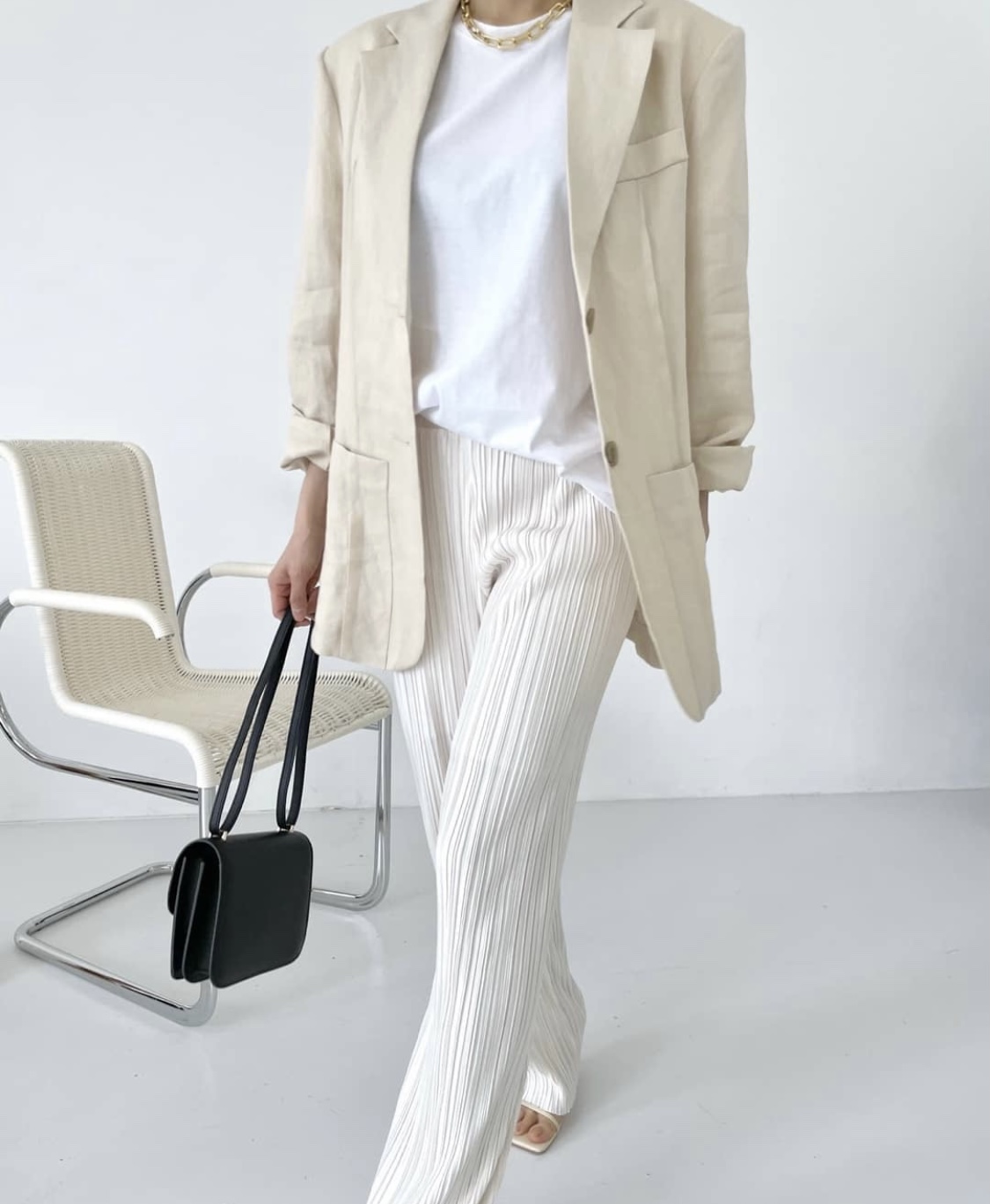 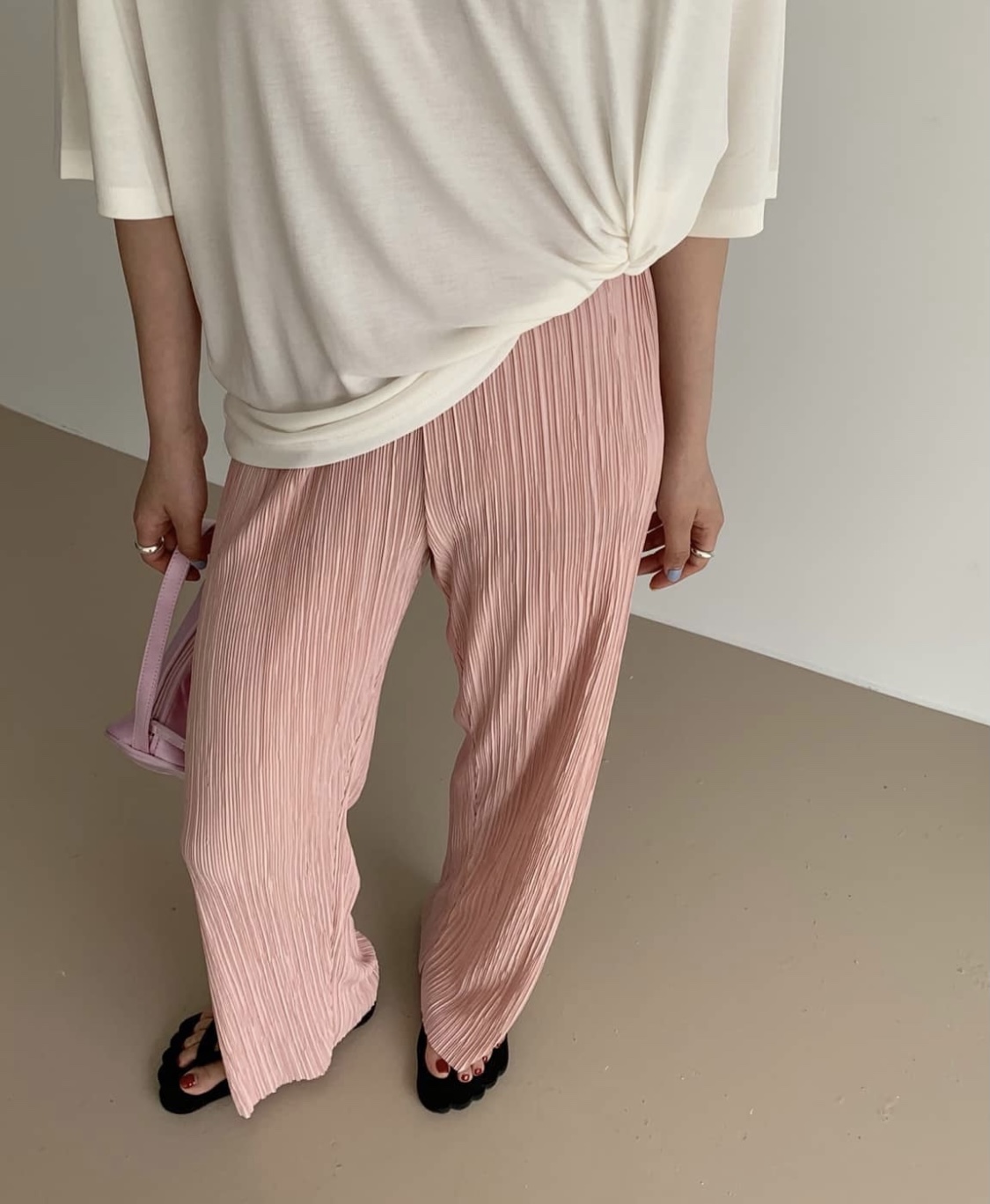 매출 레퍼런스
(단위 : 천원)
상품 라벨
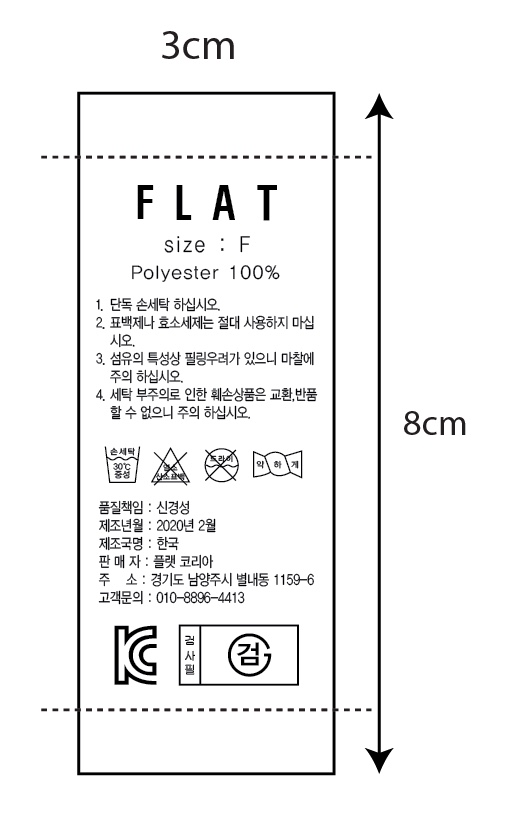 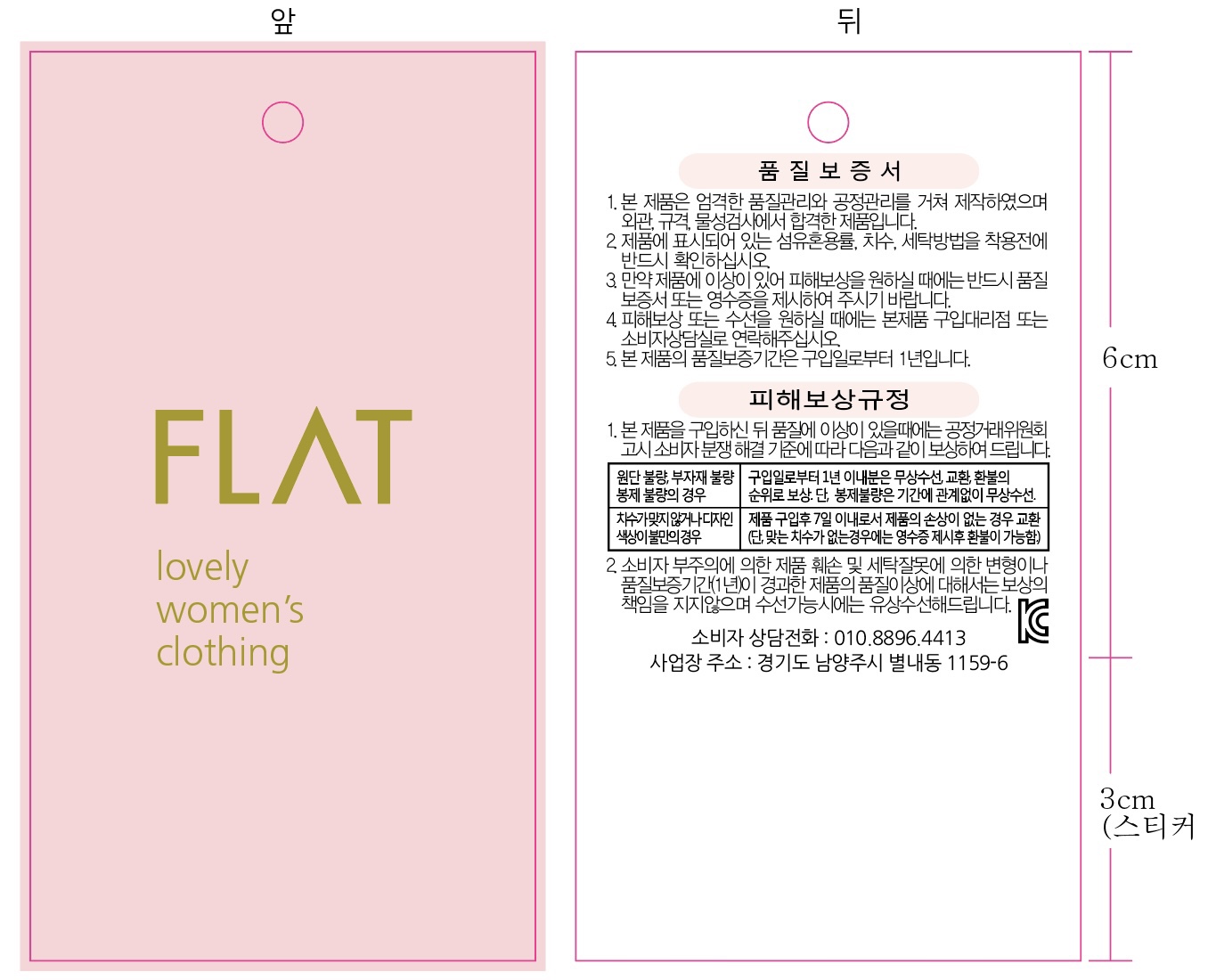 보유집기
▶ 고정식 집기
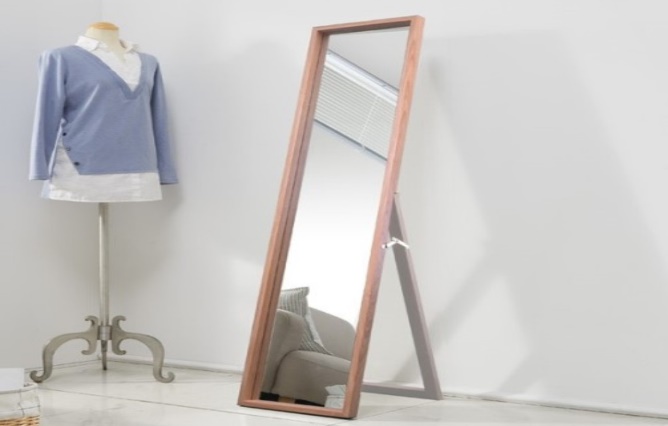 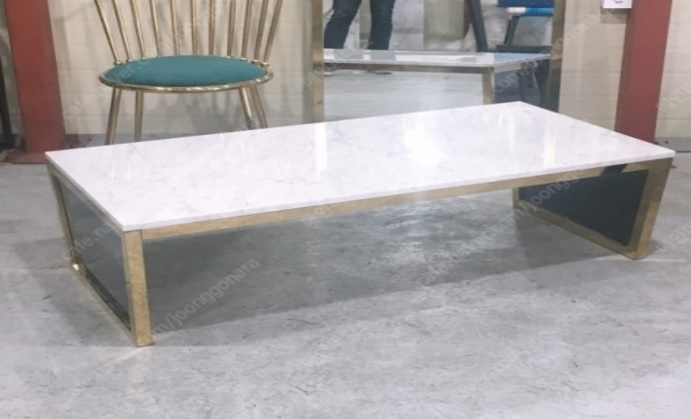 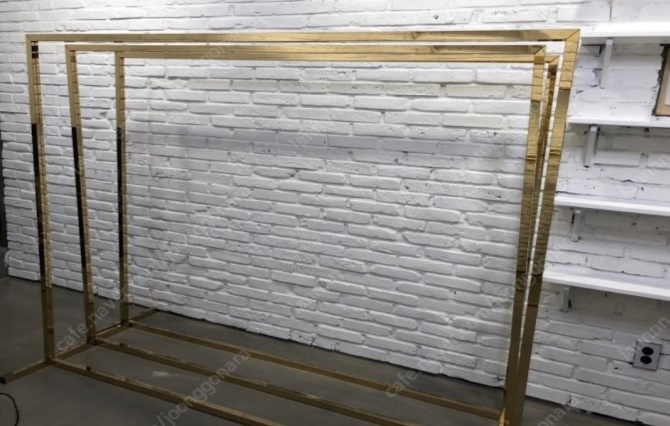 ▶ 이동식 집기
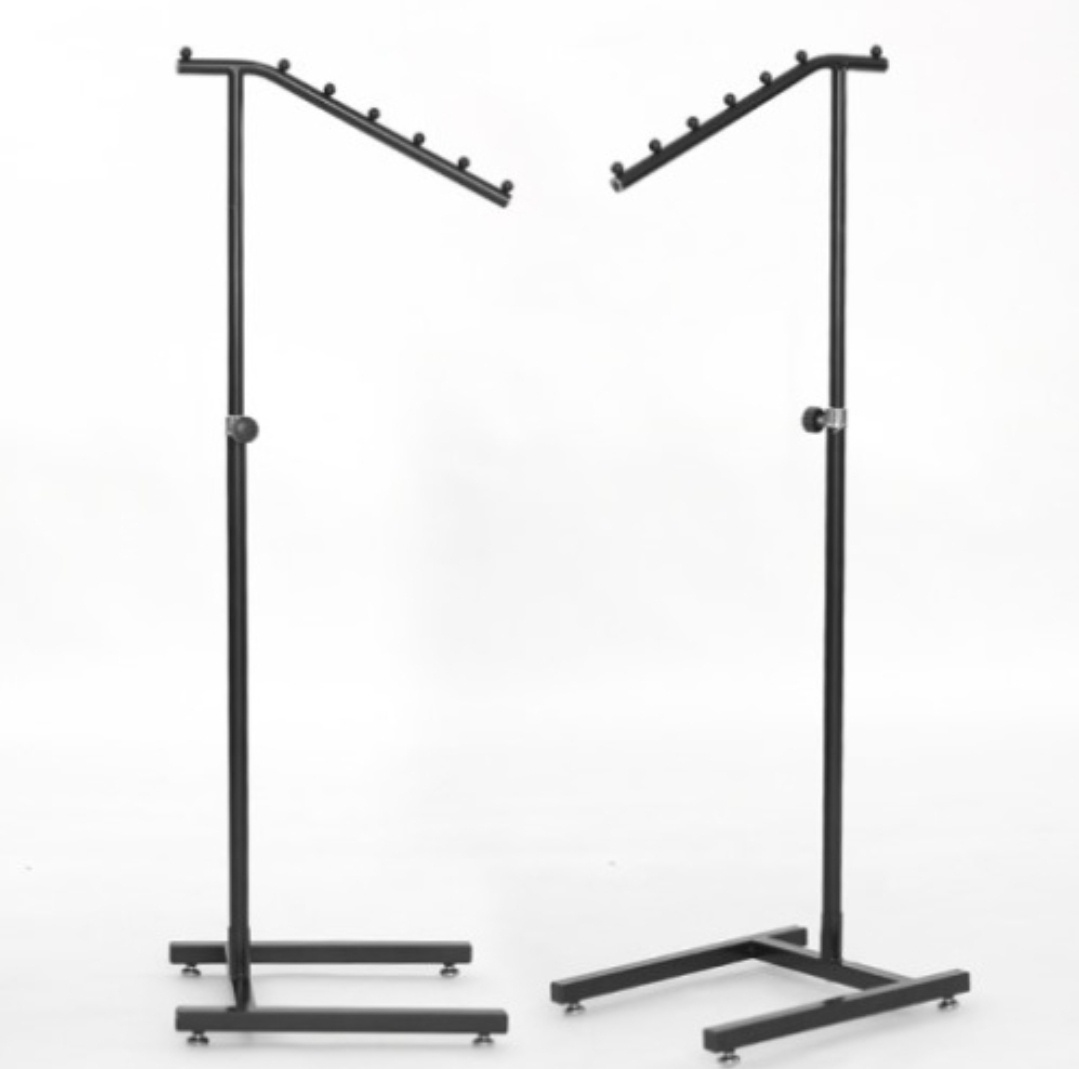 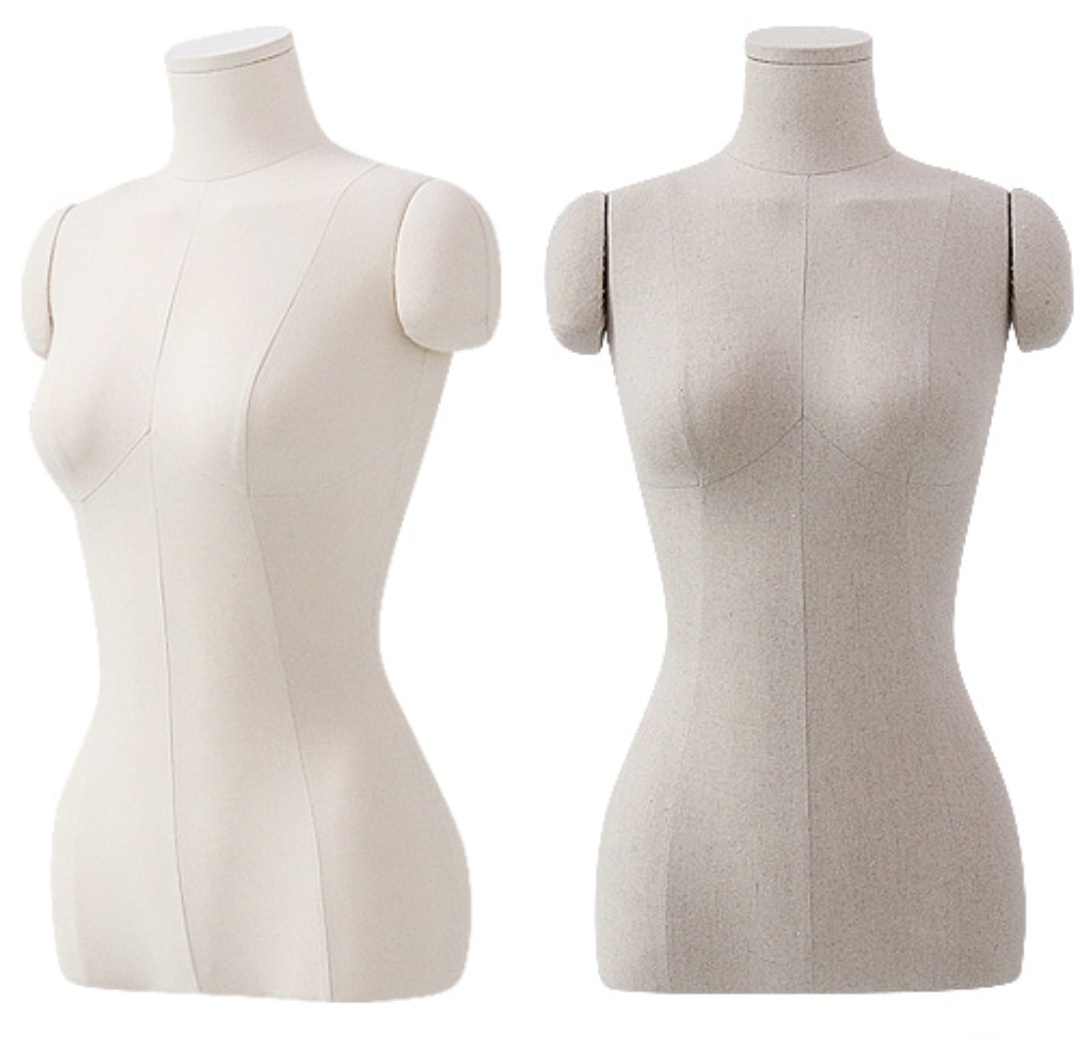 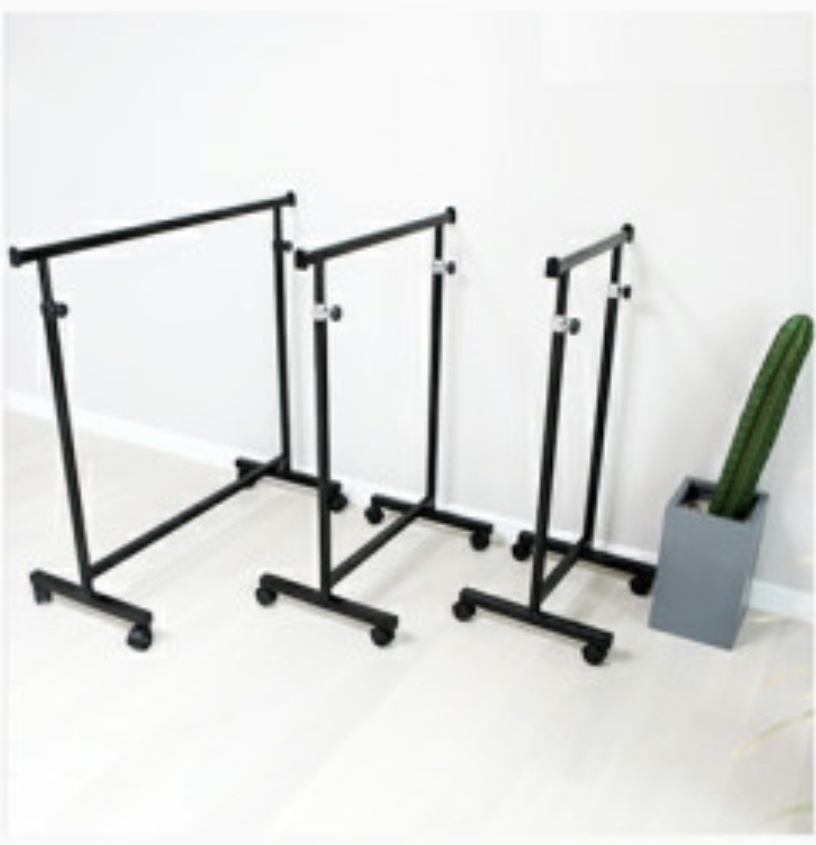 FLAT(플랫)
THANK YOU
경기도 남양주시 식송1로 265-101 (별내동 159-6)  302호  /  대표번호 : 010-4722-4413